Figure 1 Distribution of residential exposure to road traffic noise (Lden) at the time of enrolment into ...
Eur Heart J, Volume 32, Issue 6, March 2011, Pages 737–744, https://doi.org/10.1093/eurheartj/ehq466
The content of this slide may be subject to copyright: please see the slide notes for details.
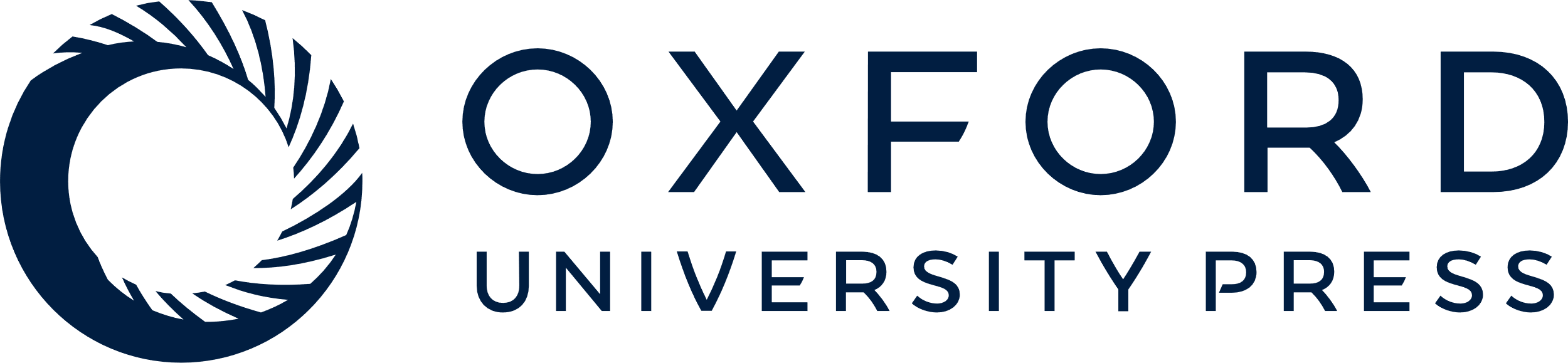 [Speaker Notes: Figure 1 Distribution of residential exposure to road traffic noise (Lden) at the time of enrolment into the cohort.


Unless provided in the caption above, the following copyright applies to the content of this slide: Published on behalf of the European Society of Cardiology. All rights reserved. © The Author 2011. For permissions please email: journals.permissions@oup.com]